לכיש
298 מתוך 798,  37% עונים
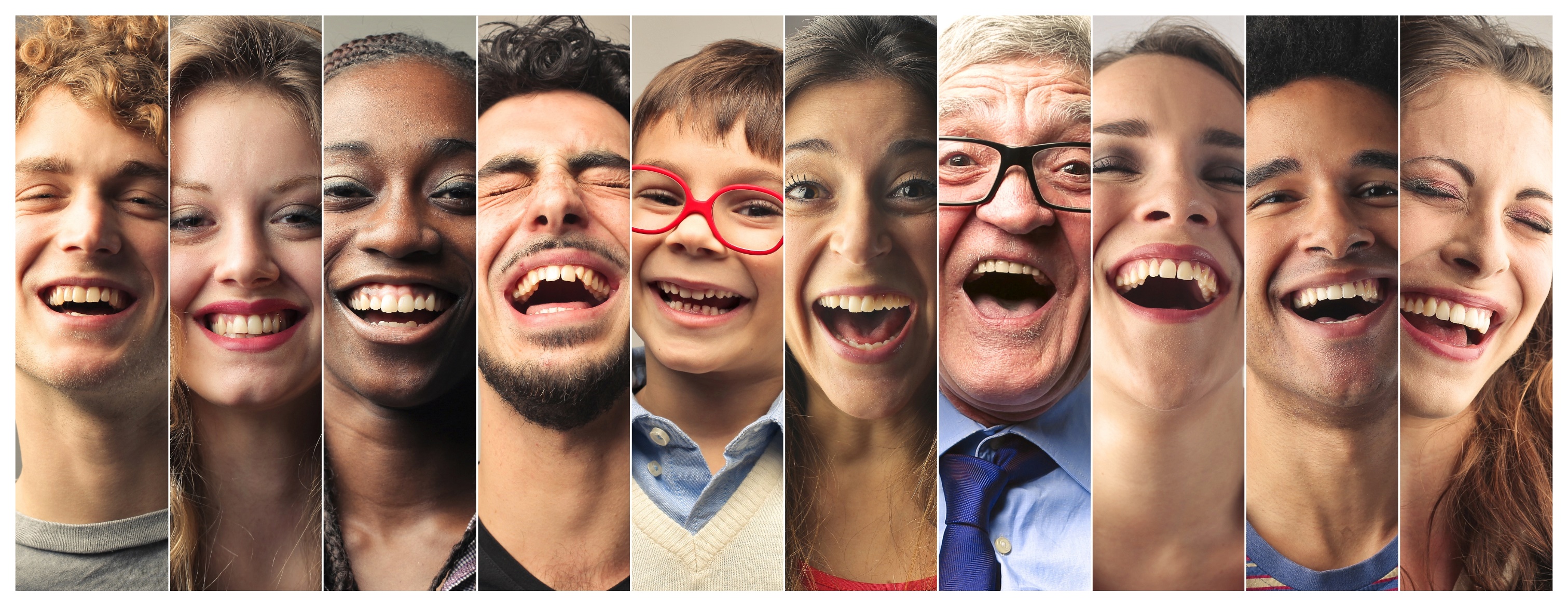 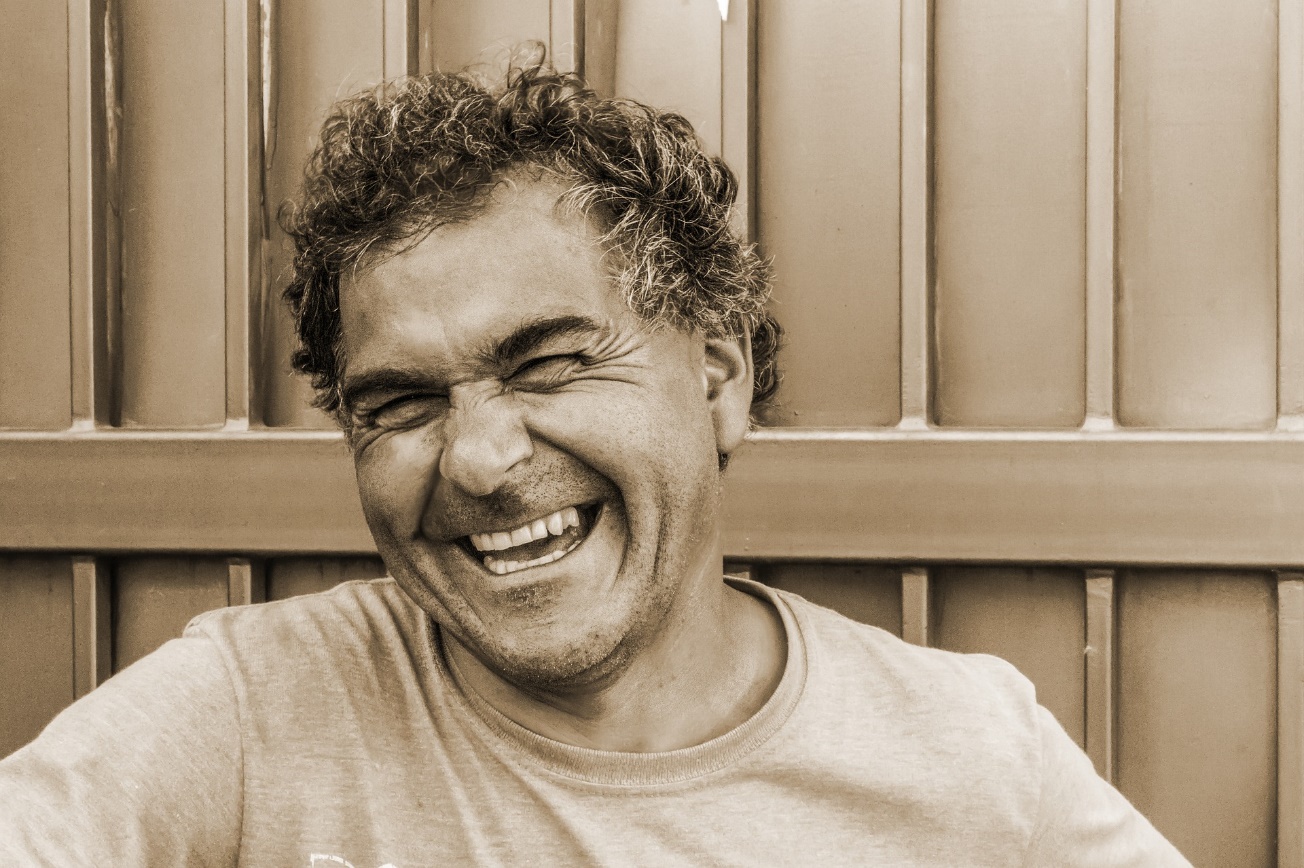 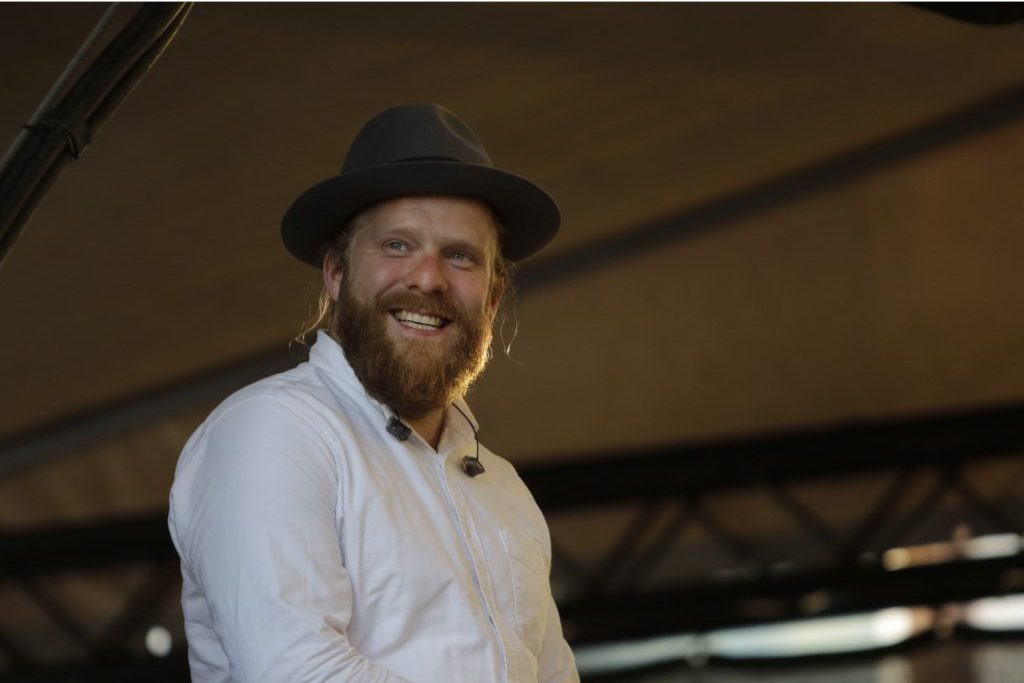 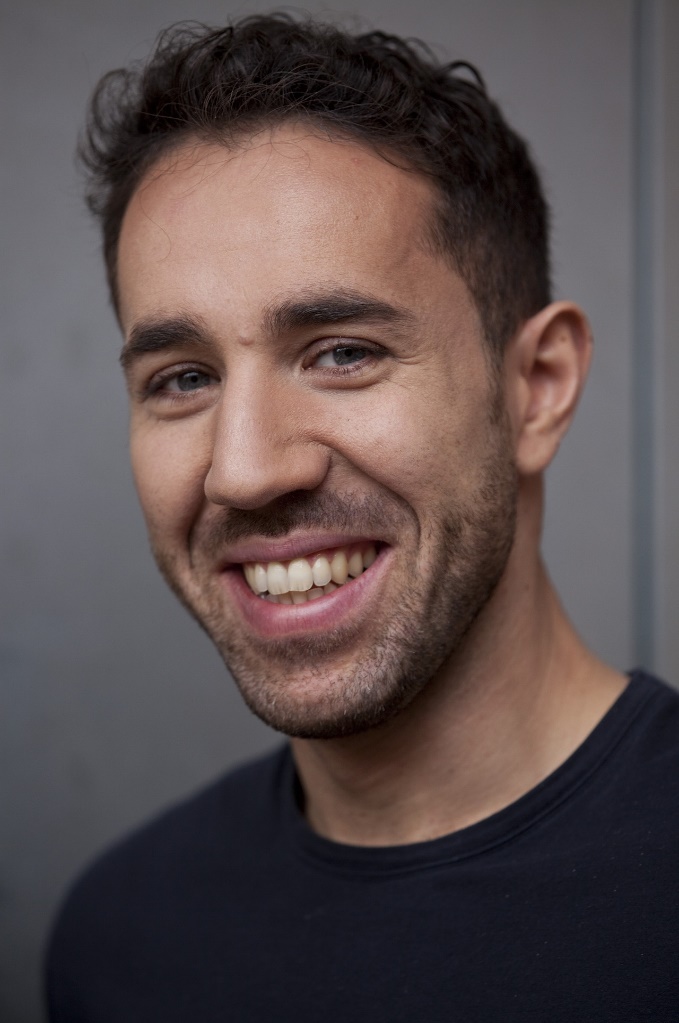 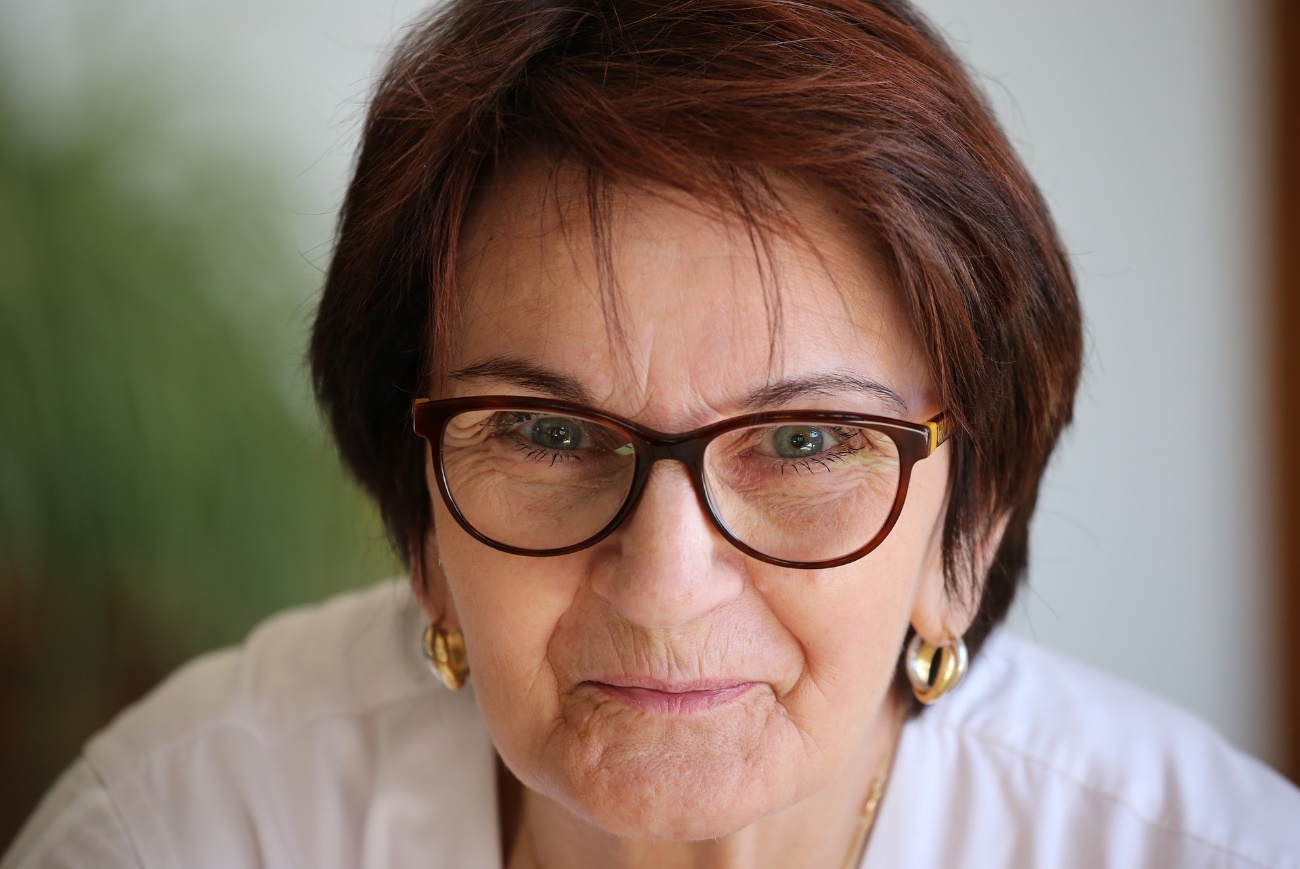 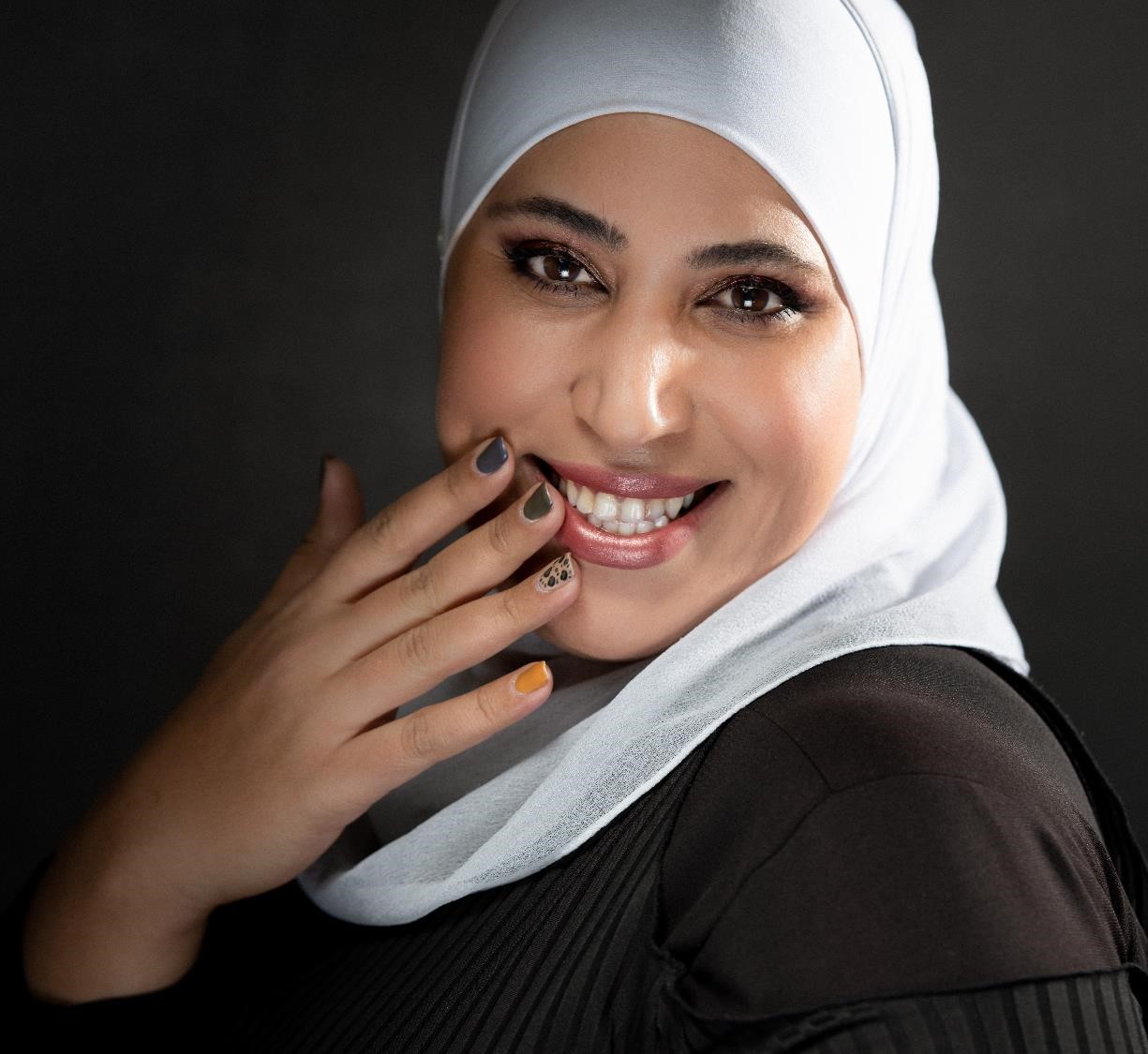 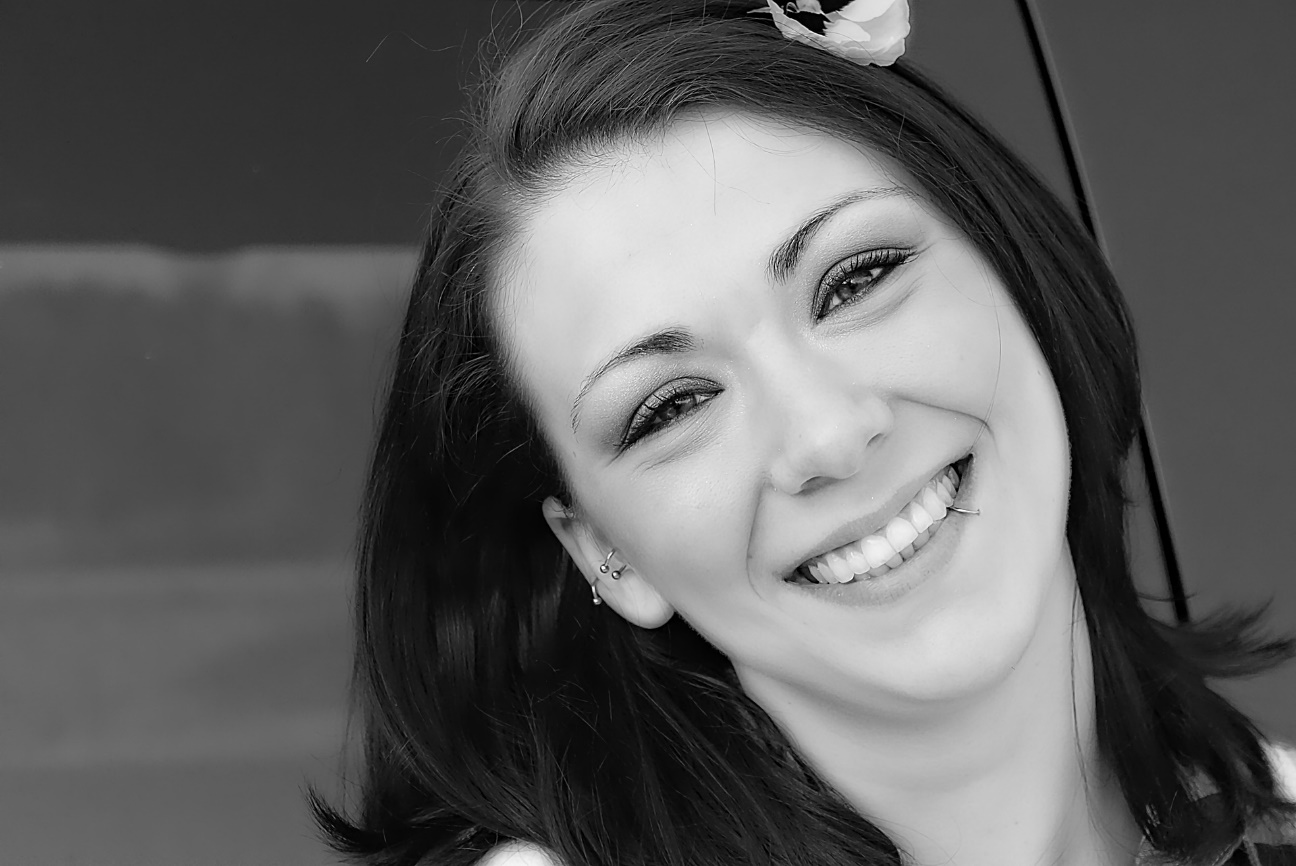 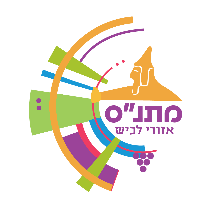 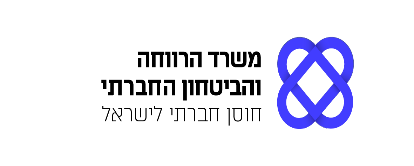 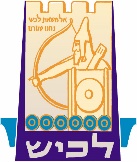 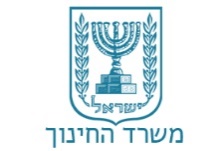 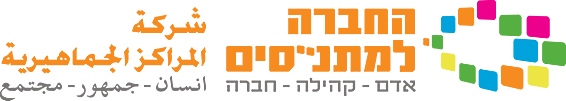 מחלקת הרווחה
מחלקת החינוך
מקבלת תוצאות ועד לתכנית עבודה
2
תפיסת קהילתיות – שאלות בכל ממד
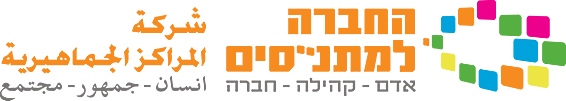 חיבוריות
אמון
מחויבות
3
יש לי חברים במקום בו אני גר/ה
קל לייצר קשרים חברתיים במקום בו אני גר/ה
אני מרגיש/ה חיבור לאנשים החיים במקום בו אני גר/ה
הרבה מהשכנים מכירים אותי
במקום בו אני גר/ה אני משוחח/ת גם עם אנשים שאין לי היכרות קרובה איתם
במקום בו אני גר/ה יש לי יחסים טובים גם עם אנשים שאינם מגיעים מרקע דומה לשלי - תרבות, דת, מוצא וכו
אני מרגיש/ה שלאנשים במקום בו אני גר/ה אכפת ממני
אם תהיה לי בעיה, אנשים במקום בו אני גר/ה יתגייסו לעזור לי
אני עוזר/ת גם לאנשים שאני לא מכיר במקום בו אני גר/ה
אם משהו יקרה לי במקום בו אני גר/ה (נפילה, לדוגמא), אני יודע/ת שיהיה מישהו שיעזור לי
בזמני משבר, תושבי המקום יתגייסו למען התושבים הזקוקים לעזרה
אנשים במקום בו אני גר/ה יעזרו אחד לשני בעת הצורך ללא קשר למאפיינים שלהם (דת, מוצא, וותק וכד') או לקבוצות אליהם הם משתייכים
אני מרגיש/ה אחריות שמקום מגוריי יהיה מקום טוב לחיות בו
יש לי נכונות לקחת על עצמי משימות ותפקידים למען מקום מגוריי ותושביו
חשוב לי לתרום ולפעול למען המקום בו אני גר/ה
אכפת לי מהמקום בו אני גר/ה
משמעותיות
פעולה קולקטיבית
כתושב/ת יש לי יכולת להשפיע על הנעשה במקום בו אני גר/ה
אני מרגיש/ה שיש לי יכולת  להשפיע על הארגונים במקום בו אני גר/ה
תושבים במקום בו אני גר/ה פונים אלי לקידום עניינים מקומיים
אני מעורב/ת בהחלטות ותהליכים לגבי המקום בו אני גר/ה
אני מרגיש/ה שהדעות והאינטרסים שלי חשובים למוסדות והארגוניים הפועלים במקום בו אני גר/ה
אני מעריך שלאנשים ולקבוצות במקום בו אני גר/ה יש נכונות להקדיש מזמנם לקידום מטרות משותפות
אני מעריך, שניתן לגייס את תושבי המקום בו אני גר/ה לסיוע בפעילות משותפת
אני מעריך שבמקרה הצורך, תושבי המקום בו אני גר/ה מצליחים להתאחד לצורך פעולה משותפת
אני מעריך שלאנשים ולקבוצות במקום בו אני גר/ה יש יכולת לקדם מטרות משותפות
שייכות
3
אני מרגיש/ה שאני שייך/ת למקום בו אני גר/ה
אני גאה לספר לאנשים על המקום אני גר/ה
אני מקווה להמשיך לגור באותו אזור מגורים עוד זמן רב
אני מעדיפ/ה לעשות את הפעילויות (פעילויות פנאי, צריכת שירותים כגון רפואה וכו.)שאני עושה דווקא במקום מגוריי ולא במקום אחר
תפיסת קהילתיות: התמונה הגדולה
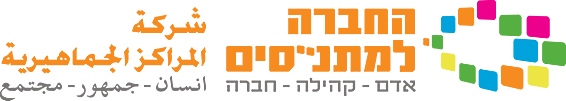 7.1
מדד הקהילתיות
* מדד הקהילתיות המועצתי- 6.6
המדד הגבוה ביותר- שייכות (8.1). המשיבים מרגישים גאווה ורוצים להמשיך לחיות ביישוב.
המדד הנמוך ביותר- משמעותיות (4.7)- המשיבים מרגישים יכולת מועטה להשפיע על הנעשה במקום מגוריהם- תושבים וארגונים.
תפיסת קהילתיות: לפי גיל
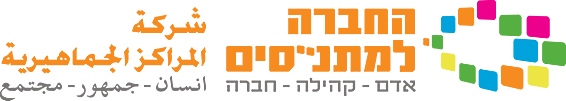 פערים מובהקים בין הקבוצות בממדי הקהילתיות
גילאי 18-34 מעריכים במידה הגבוהה ביותר כי ניתן לגייס את תושבי המקום לקידום מטרות משותפות.

גילאי 55 ומעלה מרגישים אמון נמוכים ביחס ליתר קבוצות הגיל.
תפיסת קהילתיות: יישוב ותיק/ הרחבה
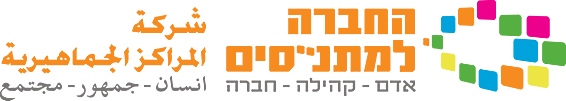 פערים מובהקים בין הקבוצות בממדי הקהילתיות
אין פערים מובהקים בין יישוב ותיק או הרחבה בתפיסת הקהילתיות.
תפיסת קהילתיות: שכירות/ בעלות
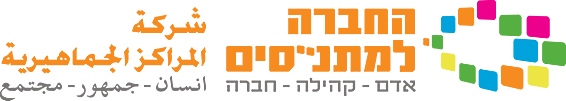 פערים מובהקים בין הקבוצות בממדי הקהילתיות
יש פער בין שוכרי דירות לבעלי דירות בממד חיבוריות, משמעותיות ושייכות. שוכרים מרגישים בעלי קשרים חברתיים נמוכים יותר ובעלי פחות יכולת להשפיע על הנעשה במקום מגוריהם לעומת בעלי דירות.
נתונים סוציו-דמוגרפים
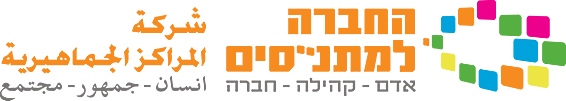 עם ילדים- 244, ללא ילדים- 54
נשים- 173, גברים- 125
נתונים סוציו-דמוגרפים
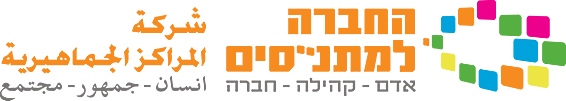 3% מגדירים את עצמם מתחת לממוצע ביישוב. 
בהשוואה לכך- 10% מתושבי המועצה מגדירים את עצמם מתחת לממוצע.
66% בעלי השכלה אקדמית ביישוב,
לעומת 58% בעלי השכלה אקדמית במועצה כולה.
נתונים סוציו-דמוגרפים
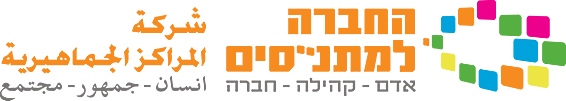 60% מגדירים את עצמם כאשכנזים ביישוב,
לעומת 33% שמגדירים את עצמם כאשכנזים במועצה.
91% מגדירים את עצמם כחילונים ביישוב,
לעומת 36% שמגדירים את עצמם כחילונים במועצה.
מגבלה פיזית/ נפשית או שכלית
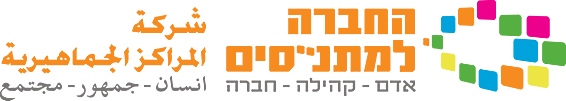 5% מתושבי לכיש מתמודדים עם מגבלה (הם או מי מבני משפחתם).
*11% מתושבי המועצה מתמודדים עם מגבלה (הם או מי מבני משפחתם),
 17% מתושבי מדינת ישראל מתמודדים עם מגבלה.
התנהגויות קהילתיות: עזרה לשכנים
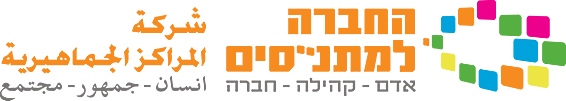 מי עוזר יותר לשכנים?*
5% מהתושבים, 15 במספר לא עוזרים כלל לשכנים.
*המשיבים שלא עוזרים כלל לשכנים לא מאופיינים עקב מיעוט משיבים בקטגוריה
התנהגויות קהילתיות: צריכת שירותים
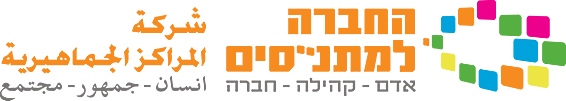 מי צורך יותר שירותים במקום המגורים?*
*המשיבים שלא צורכים כלל שירותים לא מאופיינים עקב מיעוט משיבים בקטגוריה
התנהגויות קהילתיות: אינטראקציות עם השכנים
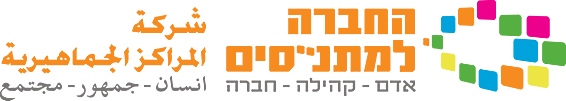 מי מקיים יותר אינטראקציות עם השכנים?*
קיום אינטראקציות עם שכנים הינה אחת הפעולות שמגבירה באופן המשמעותי ביותר קהילתיות בכלל הממדים.
*המשיבים שלא מקיימים כלל אינטראקציות לא מאופיינים עקב מיעוט משיבים בקטגוריה
התנהגויות קהילתיות: פעולות לקידום האזור
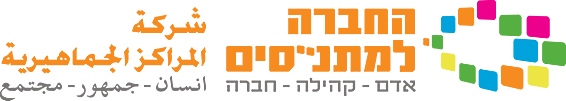 מי עושה יותר פעולות לקידום האזור, ומי פחות?
אנשים בעלי ותק של מעל 20 שנים ביישוב מקדמים הרבה פעולות לקידום האזור- חברות בוועדה יישובית/ מועצתית ועוד.
קהילתיות בישוב
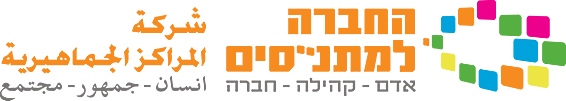 תפיסת קהילתיות: לפי גיל (יישוב לכיש)
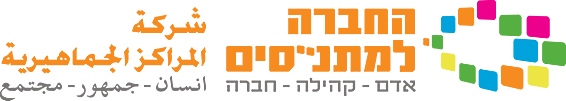 סיכום: פערים בין הקבוצות בממדי הקהילתיות
אמון והדדיות: לפי גיל (יישוב לכיש)
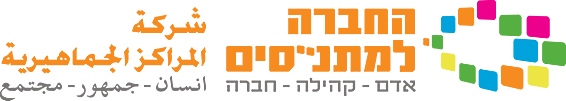 סיכום
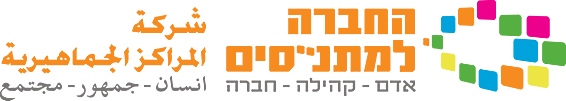 מדד הקהילתיות של היישוב- 7.1, מדד המועצה- 6.6.
המדד הגבוה ביותר- שייכות (8.1), הנמוך ביותר- משמעותיות (4.7)
גילאי 18-34 מעריכים במידה הגבוהה ביותר כי ניתן לגייס את תושבי המקום לקידום מטרות משותפות.
גילאי 55 ומעלה מרגישים אמון והדדיות נמוכים ביחס ליתר קבוצות הגיל.
אין פערים מובהקים בין יישוב ותיק או הרחבה בתפיסת הקהילתיות.
שוכרים מרגישים בעלי קשרים חברתיים נמוכים יותר ובעלי פחות יכולת להשפיע על הנעשה במקום מגוריהם לעומת בעלי דירות.
66% בעלי השכלה אקדמית ביישוב, לעומת 58% במועצה. 
3% מגדירים את עצמם מתחת לממוצע ביישוב, לעומת 10% במועצה.
5% מתמודדים עם מגבלה (הם או מי מבני משפחתם). 
100% מהמשיבים מקיימים אינטראקציות עם שכנים.
6% מהמשיבים לא מזדהים עם אף מסגרת גיאוגרפית.
89% מהתושבים מאמינים שקהילתיות היא היבט חשוב במקום מגוריהם.
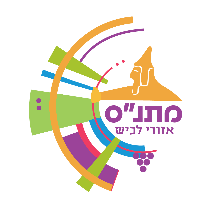 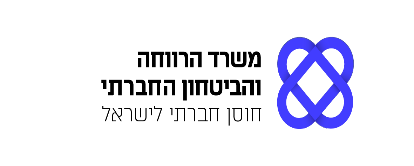 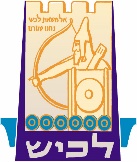 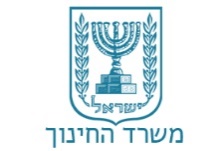 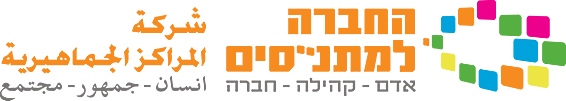 מחלקת הרווחה
מחלקת החינוך
שאלות הבנה
שאלות חקר
שאלות עתיד ותכנון
מה לדעתך ההסבר לכמות המשיבים ביישוב?

מה משתקף לך מהממצאים?

מה גורם לך גאווה?

מה קשה לראות?
מה עשוי להסביר ממצא גבוה במיוחד?

מה עשוי להסביר ממצא נמוך במיוחד?

מה ניתן ללמוד מנתוני סיוע לשכנים ומצריכת השירותים במקום על קהילת היישוב?

האם הנתונים שעלו בסקר עולים בקנה 
אחד עם מעורבות התושבים בוועדות?
הגדרת הבעיה- מה מתוך הממצאים מספר את האתגר היישובי?

כיצד ניתן לבנות תכנית עבודה מתוך הנתונים שעולים?

מה היה עוזר לכם לקדם את תכנית העבודה?

מהי תמונת העתיד המצופה?
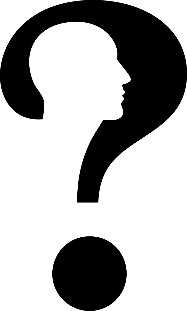 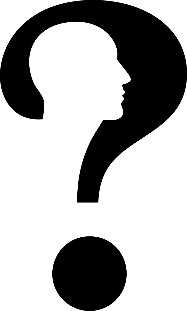 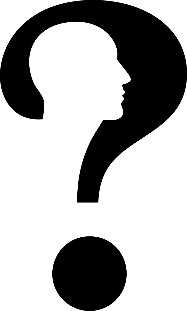